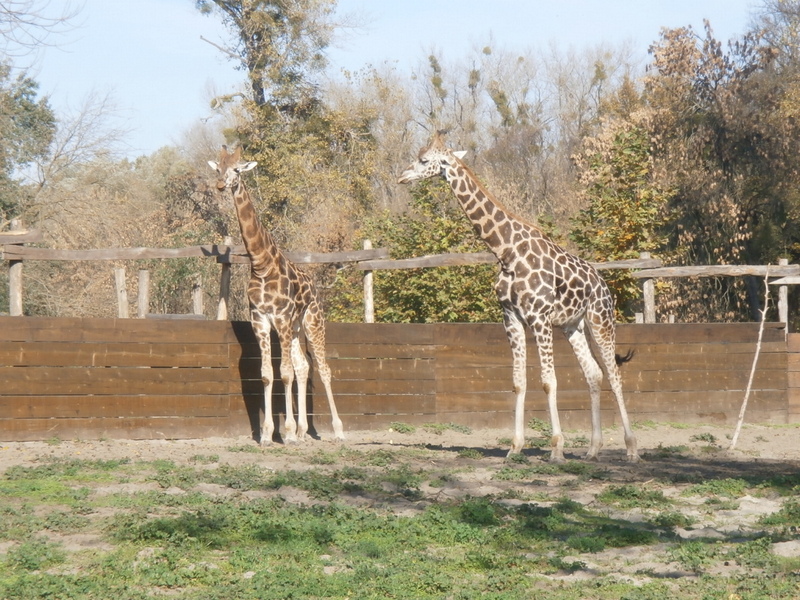 5x2
5x1
D
5x5
5x4
B
C
A
E
J
G
Ć
2x2
5x10
5x3
2x4
Č
I
K
L
5x7
1x2
2x7
2x8
H
F
Đ
DŽ
5x6
1x8
2x6
5x8